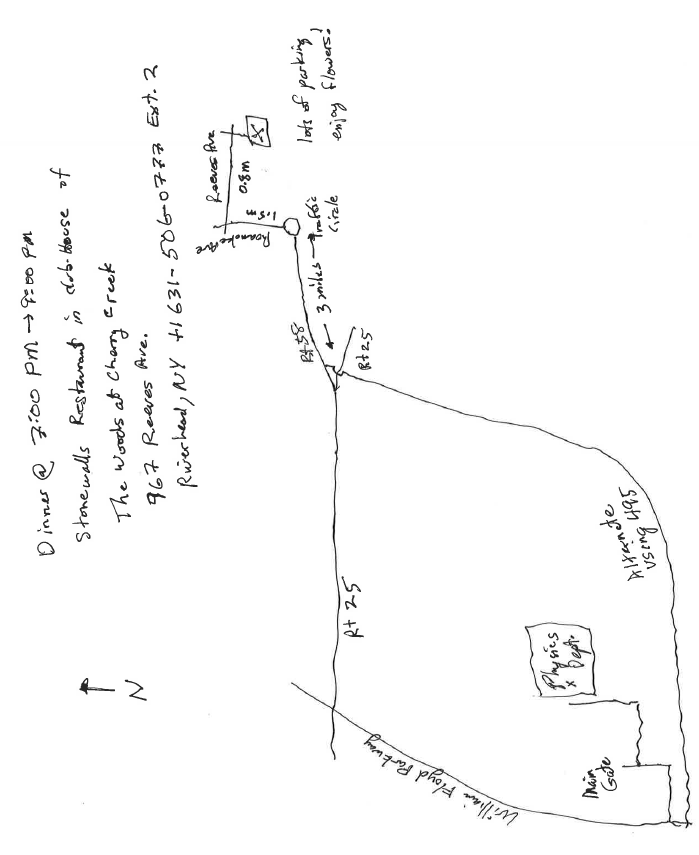 Exit 73 from 495